NEW MEDIA ART 0250. léta 20. stol., nový začátek mediálního umění (01)
Média a umění / Média nahrazují umění / Umění reaguje na média
Fotografie (1839) /+ tisk/;
Film (1895) /20s film. průmysl;
Rádio (1895) /20s rozhlas;
Televize (1926) / 50s masmédium;
Internet (1969) / 90s rozšíření.
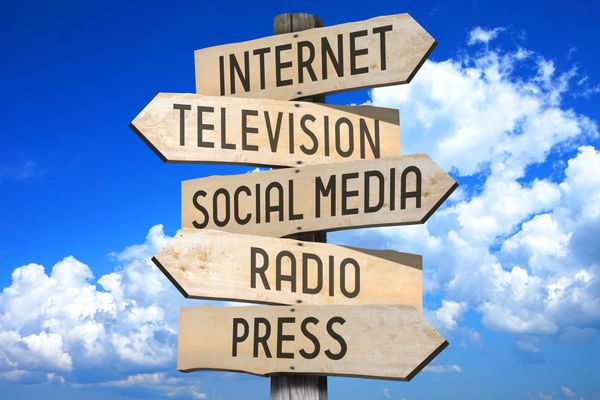 Média a umění / Média nahrazují umění / Umění reaguje na média
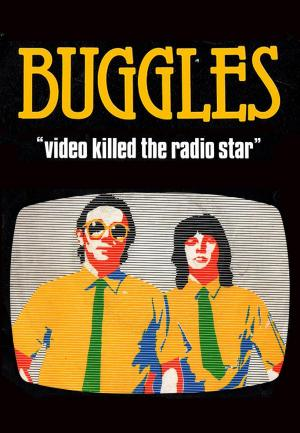 Nová média nahrazují starší média?

Fotografie a smrt malířství! 
	Vs. Emancipace malířství.

Televize a smrt filmu! 
	Vs. filmové a TV žánry, technologická 	transformace kina.

Video a smrt film a TV! 
	Vs. nová autenticita video-obrazu.
Fotografie vs./a obrazy
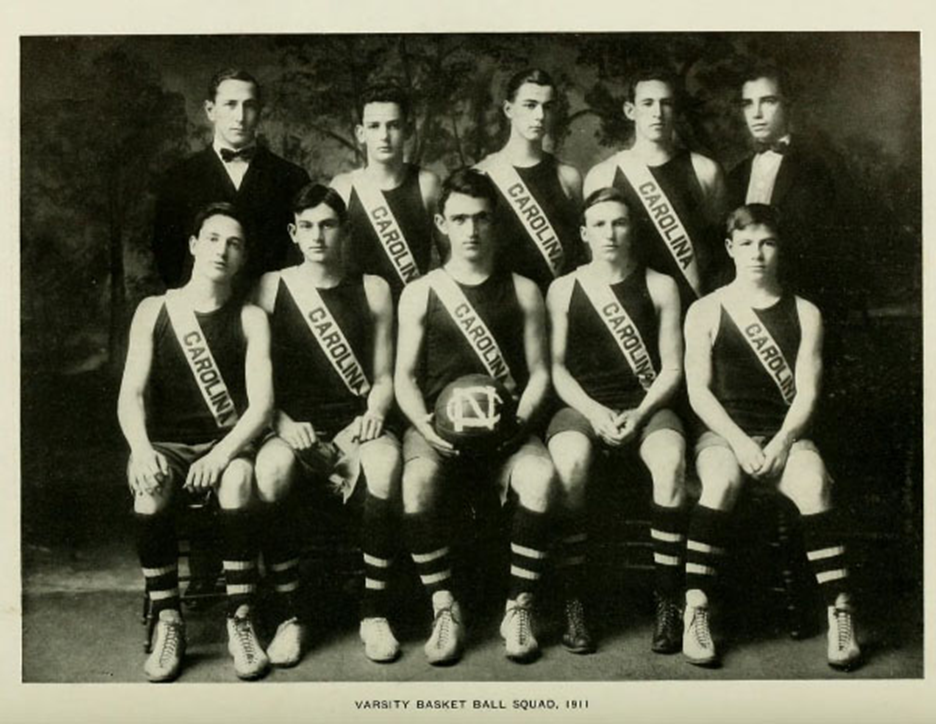 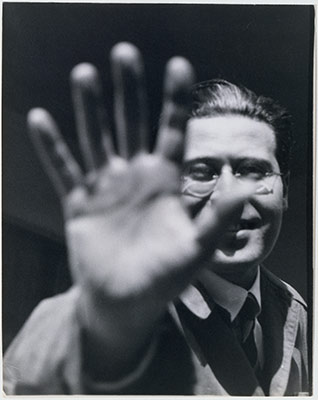 Laszlo Moholy-Nagy
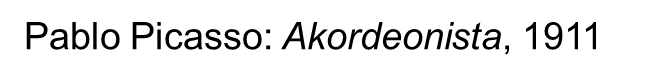 Televize a/vs. film
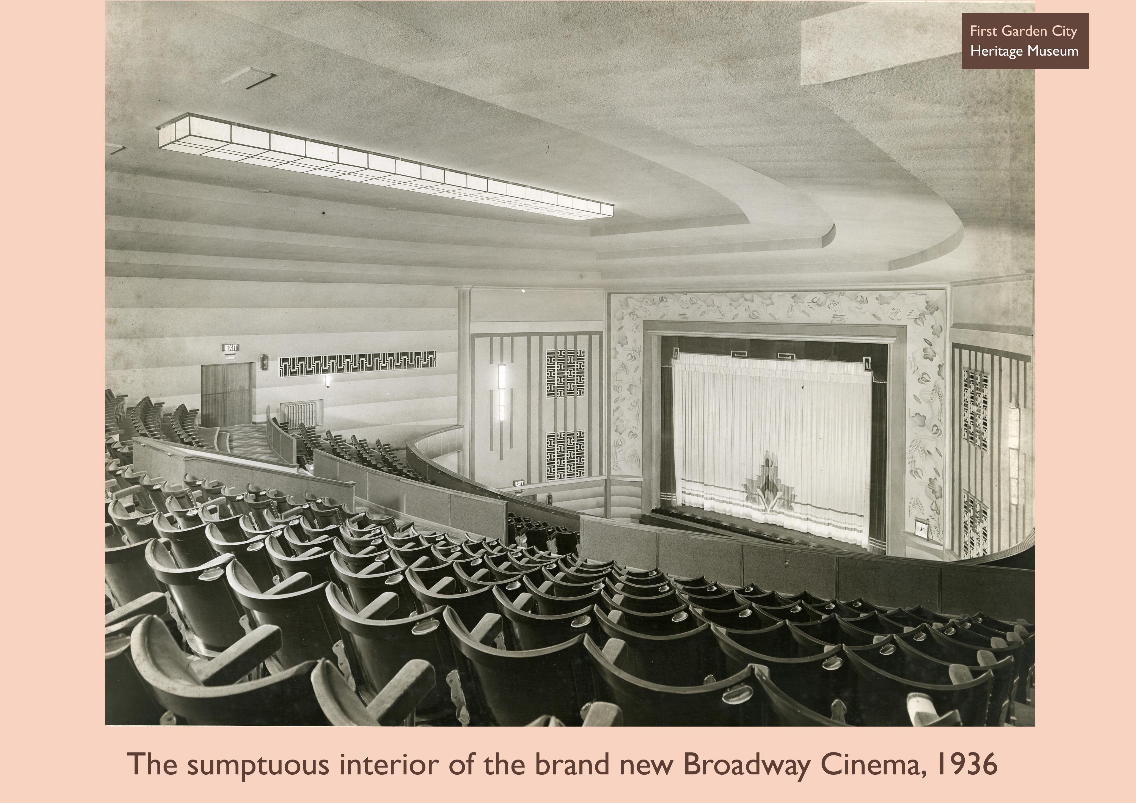 Televize, 1936
TV, film a/vs. video
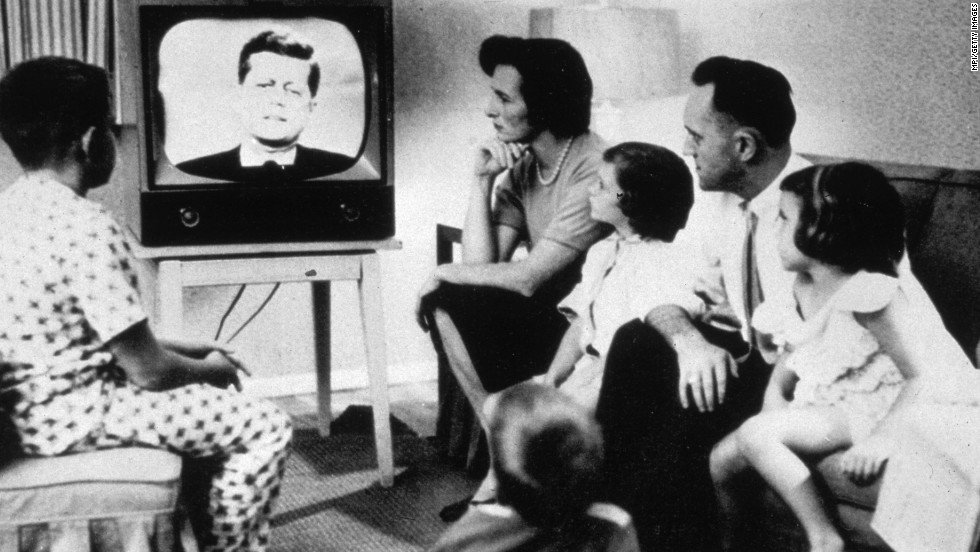 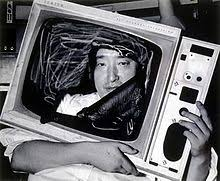 Média a umění / Média nahrazují umění / Umění reaguje na média
Proč/Jak umělci užívají média?
Otázky vyplývající ze samotného média.
Otázky kontextu mediální produkce.
Problém izolace umění od společnosti.
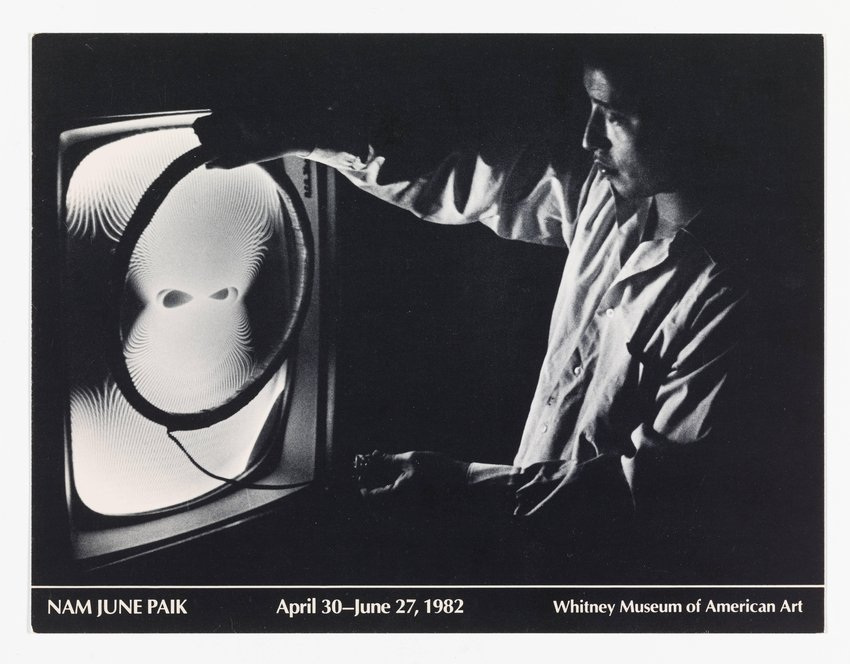 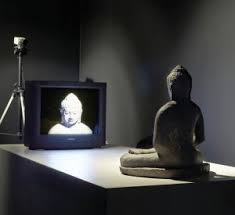 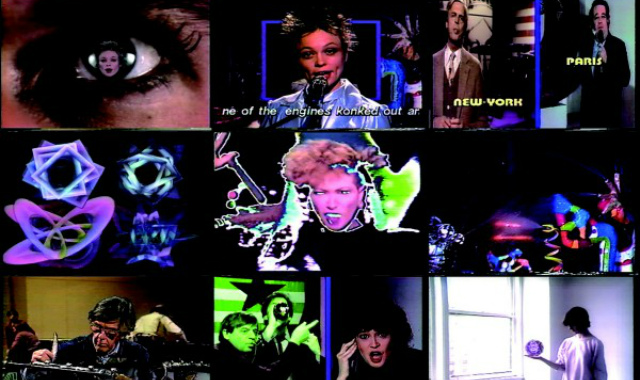 Média a umění / Média nahrazují umění / Umění reaguje na média
1. polovina 20. století
2. polovina 20. století
Umělecké manifesty: filmu, rádia, televize….

„Média nahrazují umění.“ 

„Všechno moderní umění je mediální umění.“
(D. Daniels)
Média ve službách politiky a peněz. Zrod masmédií. 

„Umění reaguje na média.“

„Všechno mediální umění je anti-mediální umění.“
(D. Daniels)
Média a umění / Média nahrazují umění / Umění reaguje na média
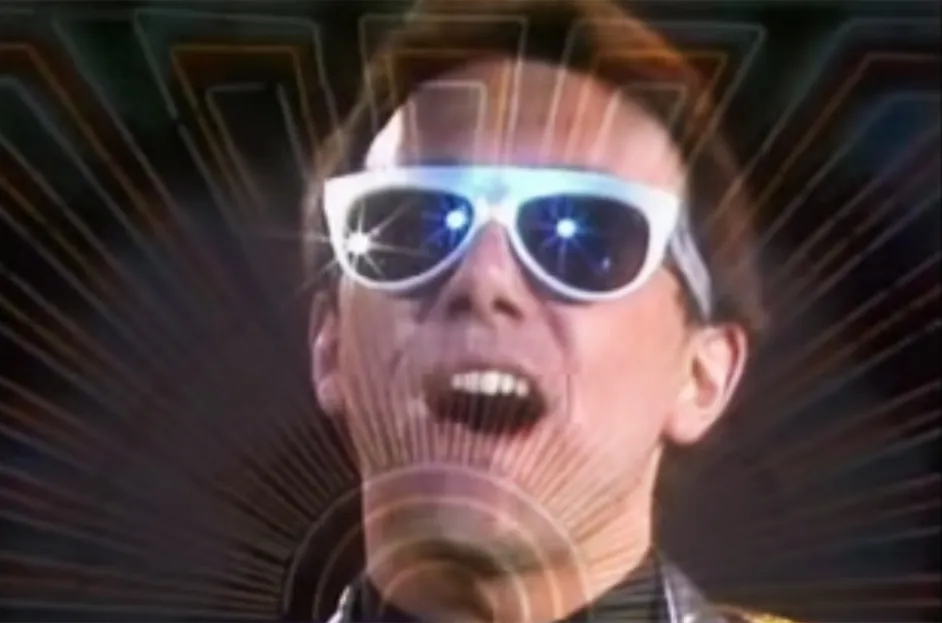 50. léta 20. století a 
nový začátek mediálního umění
Obrázek je ilustrační. 
The Buggles, „Video Killed the Radio Star“.
(video-klip byl vysílám stanicí MTV v roce 1981, během jejího prvního vysílání)
TV: médium bez umění
TV: médium bez umění
„Televize je široce používaný jednosměrný dálkový telekomunikační systém vysílání a přijímání televizního signálu – obrazu a zvuku. Komerčně se začala televize využívat od 30. let 20.století, dostala se i do domácností a stala se důležitým komunikačním prostředkem a zdrojem zábavy.“

Slovo televize bylo odvozeno z řeckého tele – daleko a latinského vize – vidět.
1. TV vysílání, BBC: 1936: http://www.tvhistory.tv/
http://www.stream.cz/slavnedny/527595-2-listopad-den-kdy-zacala-vysilat-televize

Historie televize:
Monaco, James: Jak číst film. Praha, Albatros 2004. (Historie TV in Film a média: chronologie, s. 578 a dále.)Historie české TV: http://www.ceskatelevize.cz/ct/historie/index.php
Historie ČT v datech: www.ceskatelevize.cz/vse-o-ct/historie/ceskoslovenska-televize/cst-v-datech/
TV: médium bez umění
T. W. Adorno (1903 – 1969) a kritika televize jako masmédia a součásti „schématu kulturního průmyslu“.
Adorno, T. W. Prolog k televizi, 1953.
Adorno, T.W. Televize jako ideologie, 1953.

V. Flusser (1920 - 1991):
	„[O]byvatelé obytné místnosti sedí v půlkruhu kolem skříňky, aby přijali obrazy a zvuky, které z ní proudí; podle názorů některých analytiků zaujímá proto skříňka /TV/  místo, které dříve zaujímala matka nebo učitel ve třídě. To je omyl. Bedna není vysílač (jako matka a učitel), ale poslední bod louče. Půlkruh je výsečí … pro obyvatele neviditelného kruhu.“ (Flusser, V: Komunikológia, 2002, s.140)
Q&A
Theodor Wiesengrund Adorno: Prolog k televizi (1953)

„Společenské, technické a umělecké aspekty televize nelze pojednat izolovaně.“

„Televizní médium jako takové však spadá do obsáhlého schématu kulturního průmyslu a jako spojující článek mezi rozhlasem a filmem rozvíjí jeho základní tendenci: obklíčit ze všech stran posluchačovo vědomí a polapit je.“

„… what television does to people.“
Q&A
Theodor Wiesengrund Adorno: Televize jako ideologie (1953)

Adorno provádí obsahovou analýzu TV produkce. Jak to dělá? (výzkumná metoda, výzkumný vzorek)

„Psychoanalýza (…) je zkrácena a strnule zpředmětněna způsobem, který (….) obrací její smysl v pravý opak.“
Q&A
Theodor Wiesengrund Adorno

Co je to kulturní průmysl? 
Jaké místo v něm zaujímá televize?
NEW MEDIA ART 0250. léta 20. stol., nový začátek mediálního umění (02)
Mediální umění (nové začátky): 1950 a dále
Tři strategie mediálního umění: 1951 až 1952:
Mediální umění (nové začátky): 1950 a dále
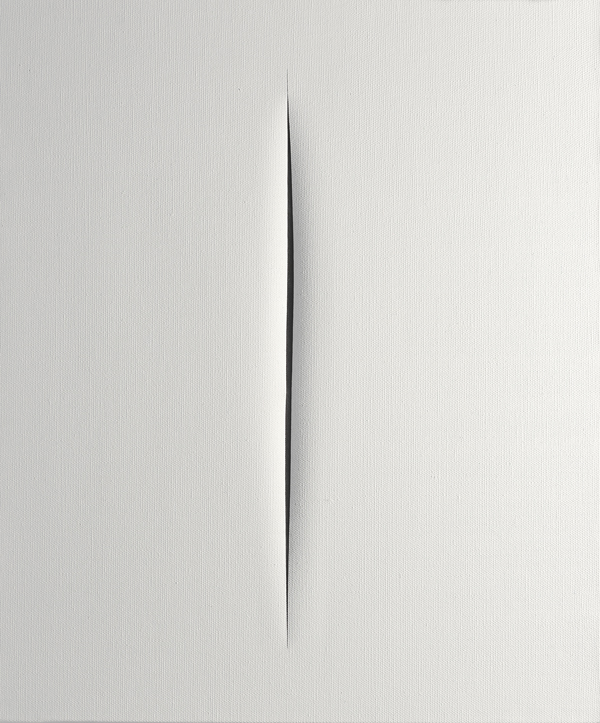 Tři strategie mediálního umění: 1951 až 1952
Utopicko – emfatická s.: Lucio Fontana (televize)

Manifest prostorovosti pro televizi (1952) 
Dostupné on-line: http://www.mediaartnet.org/source-text/70/
Mediální umění (nové začátky): 1950 a dále
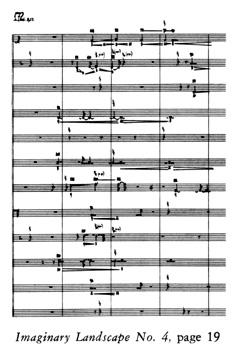 Tři strategie mediálního umění: 1951 až 1952
Receptivně – analytická s.: John Cage (rádio)

Imaginary Landscape No.4 (1951)
http://www.johncage.info/workscage/landscape4.html
Dostupné on-line: https://www.ubu.com/sound/cage_various.html

Unplugged verze…4:33 (1952) 
Dostupné on-line:
http://www.youtube.com/watch?v=HypmW4Yd7SY
Mediální umění (nové začátky): 1950 a dále
Tři strategie mediálního umění: 1951 až 1952
Kriticko–destruktivní s.: Guy Debord (film)

Guy Debord: Hurlements en faveur de Sade (1952)
Dostupné on-line:
http://www.ubu.com/film/debord_hurlements.html

Guy Debord: Society of Spectacle (1967)/sound/
http://www.ubu.com/film/debord_spectacle1.html
http://www.ubu.com/film/debord_spectacle2.html
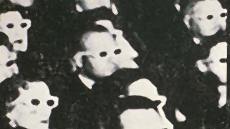 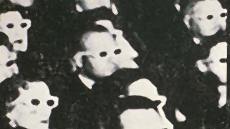 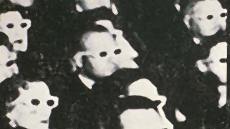 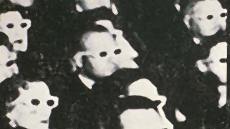 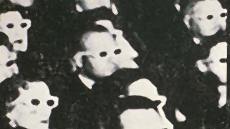 Mediální umění: nové začátky: 1950 a dále
Tři strategie mediálního umění: 1951 až 1952
Kriticko – destruktivní s.: Guy Debord a film

Společnost spektáklu
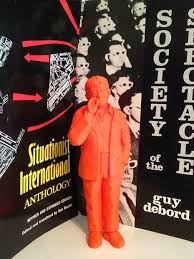 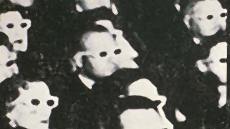 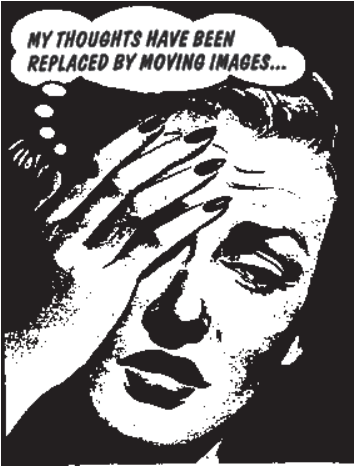 Společnost spektáklu
Koncentrovaný spektákl (totalitních režimů)
Rozptýlený spektákl (konzumního kapitalismu)
Integrovaný spektákl (informační, globalizované společnosti)
Lék proti spektáklu: Situacionistické strategie
Psychogeografie
Dérivé
Détournement
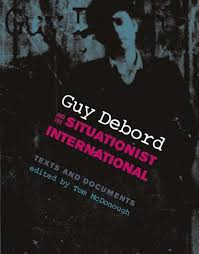 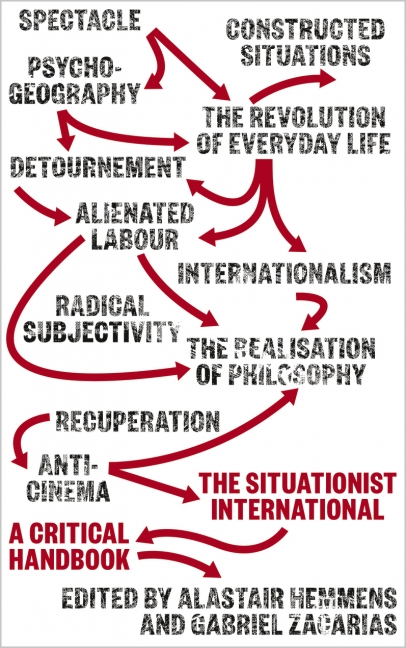 Mediální umění: nové začátky: 1950 a dále
Tři strategie mediálního umění: 1951 až 1952
Utopicko–emfatická s.: Lucio Fontana: televize
Receptivně–analytická s.: John Cage: rádio
Kriticko–destruktivní s.: Guy Debord a film

Shrnutí situace
Film: etablované médium: anti-postoj (viz experimentální film a videoart)
Rádio: zvukový materiál stále otevřený pro manipulaci, dekonstrukci, rekombinaci…
Televize: utopické naděje, které se nikdy nenaplnily (utopie vs. realita TV)
Q&A
Jakým byl 50. a 60. letech 20. století postoj umělců a intelektuálů k populární kultuře a médiím?
Q&A
Na příkladech prostudovaných textů (Fontana, Cage, Debord) vysvětlete umělecké strategie ve vztahu k médiím, které reprezentují.

Utopicko–emfatická s.: Lucio Fontana: televize
Q&A
Na příkladech prostudovaných textů (Fontana, Cage, Debord) vysvětlete umělecké strategie ve vztahu k médiím, které reprezentují.

Receptivně–analytická s.: John Cage: rádio
Q&A
Na příkladech prostudovaných textů (Fontana, Cage, Debord) vysvětlete umělecké strategie ve vztahu k médiím, které reprezentují.

Kriticko–destruktivní s.: Guy Debord a film